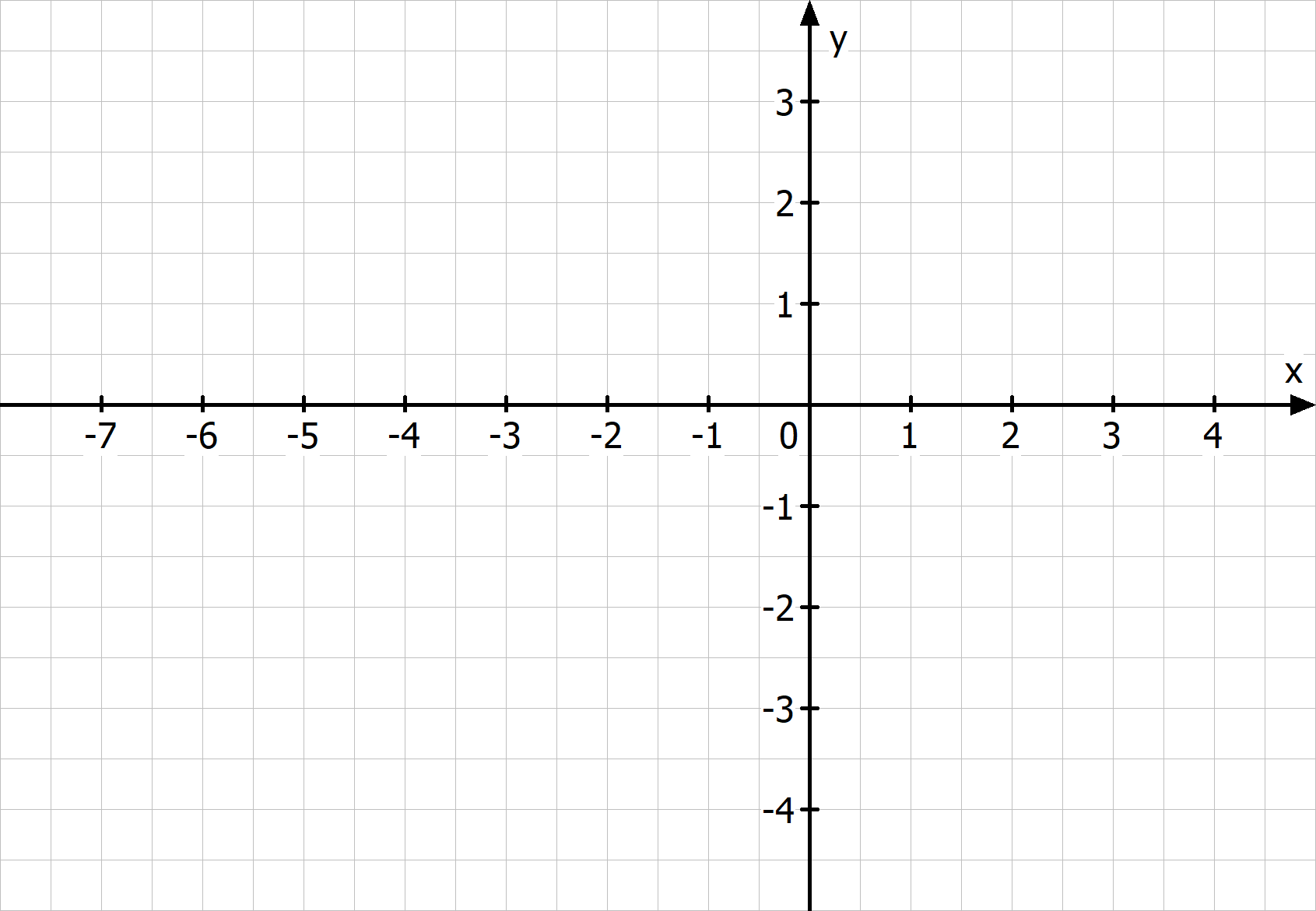 PUNKT
+
PFEIL
Parameterdarstellung einer Geraden
Bei der Parameterdarstellung wird die Gerade durch einen Punkt und einen Vektor (Pfeil) festgelegt. 
Den Vektor nennt man auch Richtungsvektor der Gerade.
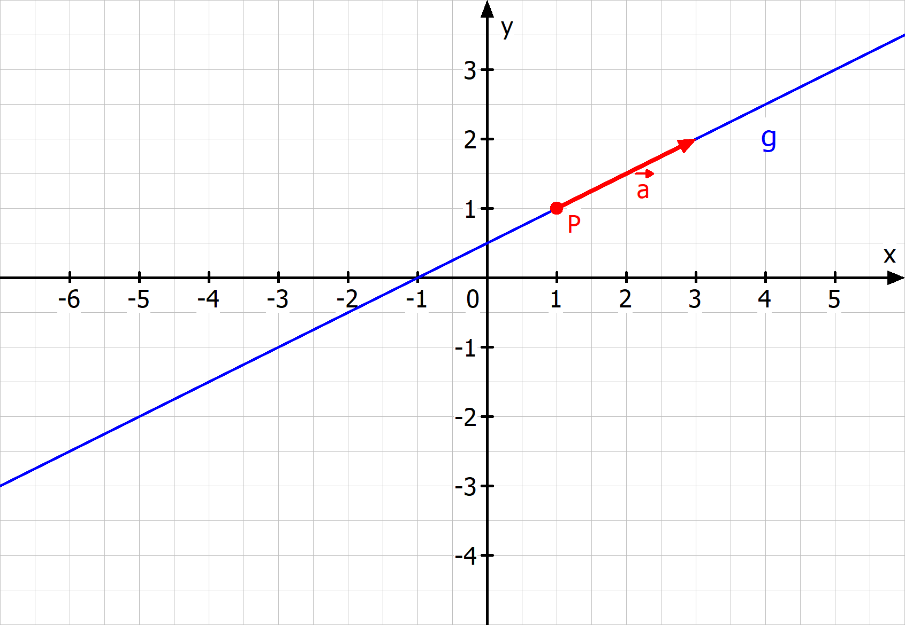 Warum PARAMETERdarstellung ?
Für jede reelle Zahl des Parameters t erhält man einen Punkt auf der Geraden g. Umgekehrt entspricht jeder Punkt auf der Geraden g einem eindeutig bestimmten Wert des Parameters t.
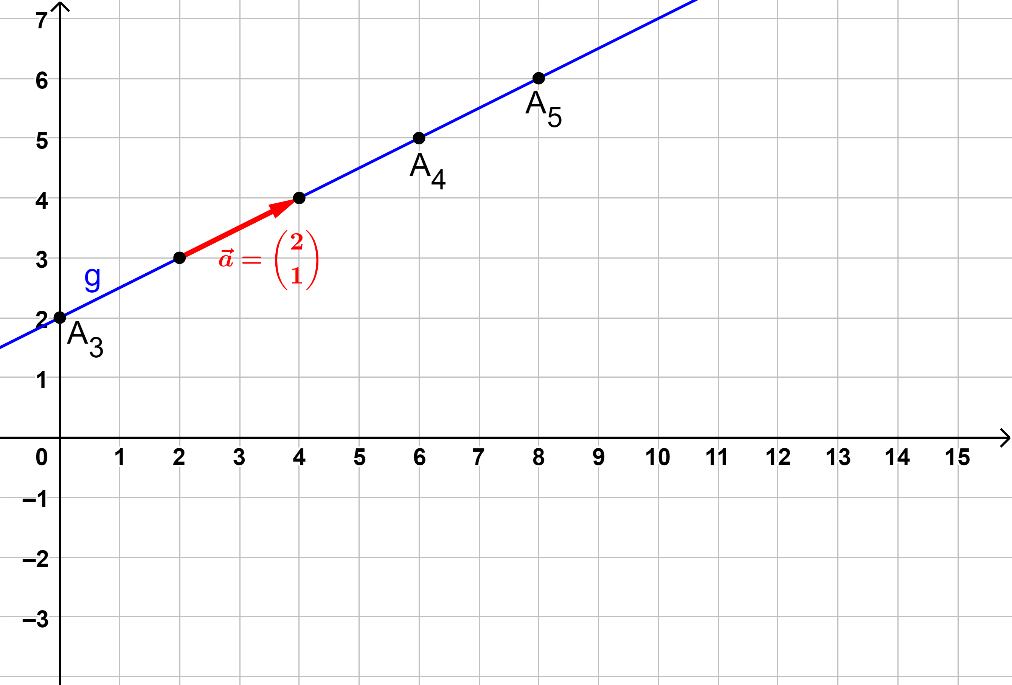 P
Parameterdarstellung: Punkt UND Richtungsvektor
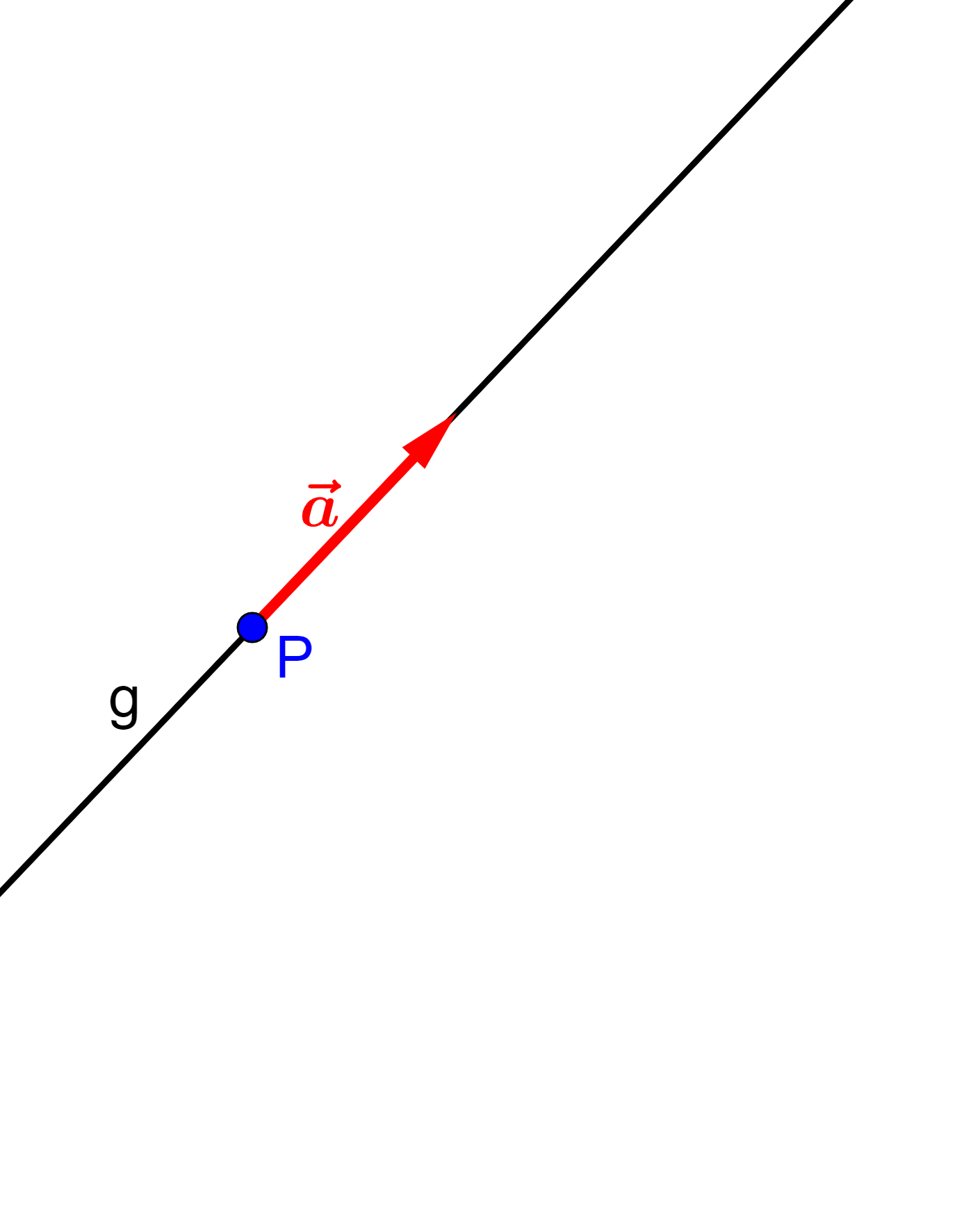 Für jede reelle Zahl des Parameters t erhält man einen Punkt auf der Geraden g.
Bsp. 2) Vereinfache die Darstellung der Geraden g so, dass die Komponenten des Richtungsvektors ganzzahlig und so klein wie möglich sind.
Bsp. 4) Überprüfe, ob der Punkt auf der Geraden g liegt.
Bsp. 5) Bestimme die fehlenden Koordinaten des Punktes P so, dass er auf der Geraden g liegt.
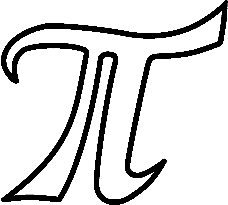 Vielen Dank fürs Zuschauen!!!
Wenn es dir gefallen hat –--> DAUMEN nach oben 
Alle Skripten (inkl. Lösungen) findest du auf meiner Homepage:
prof-tegischer.com
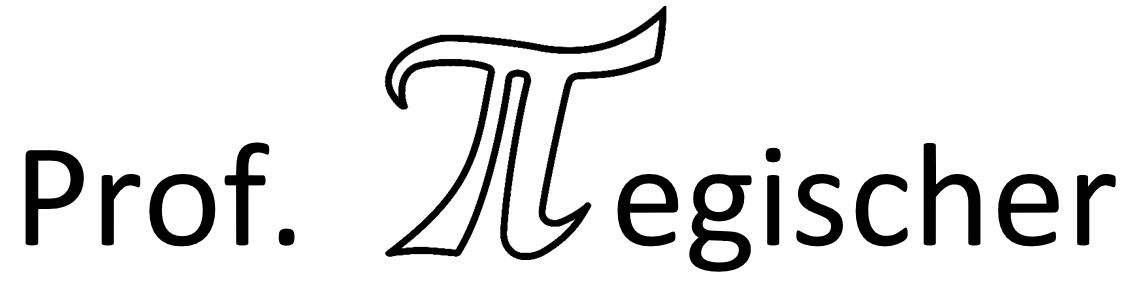 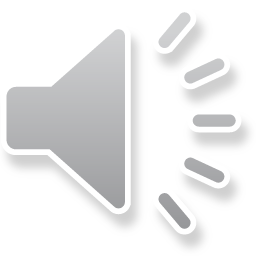